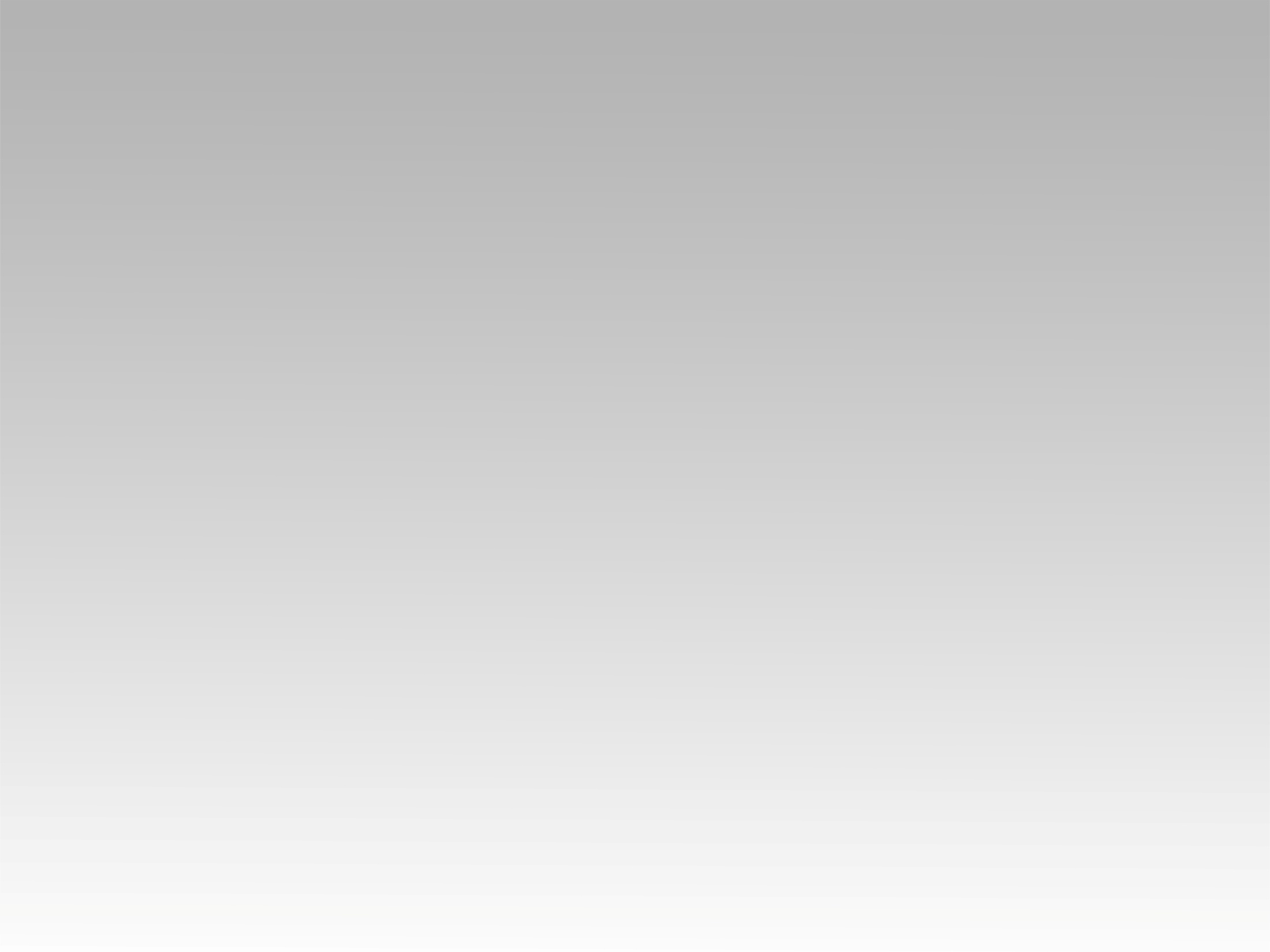 تـرنيــمة
في ناس طلوع
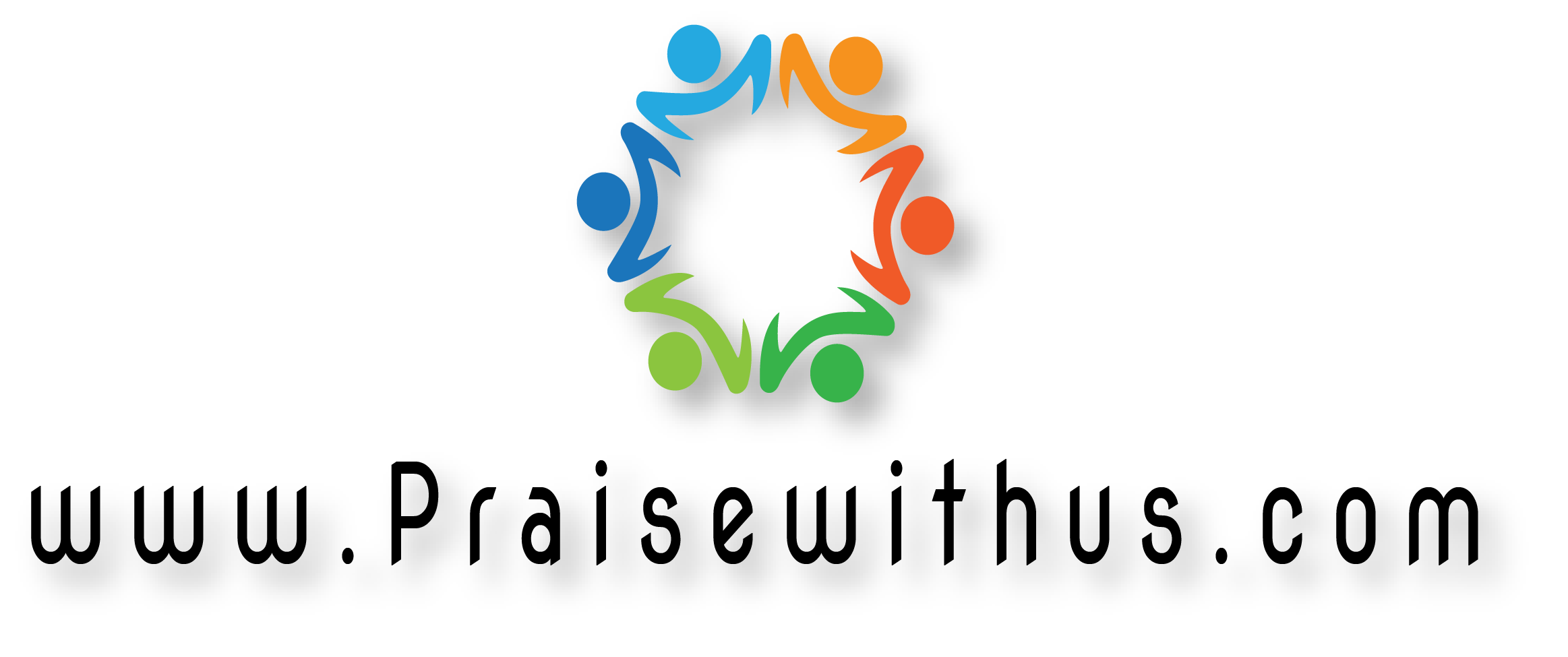 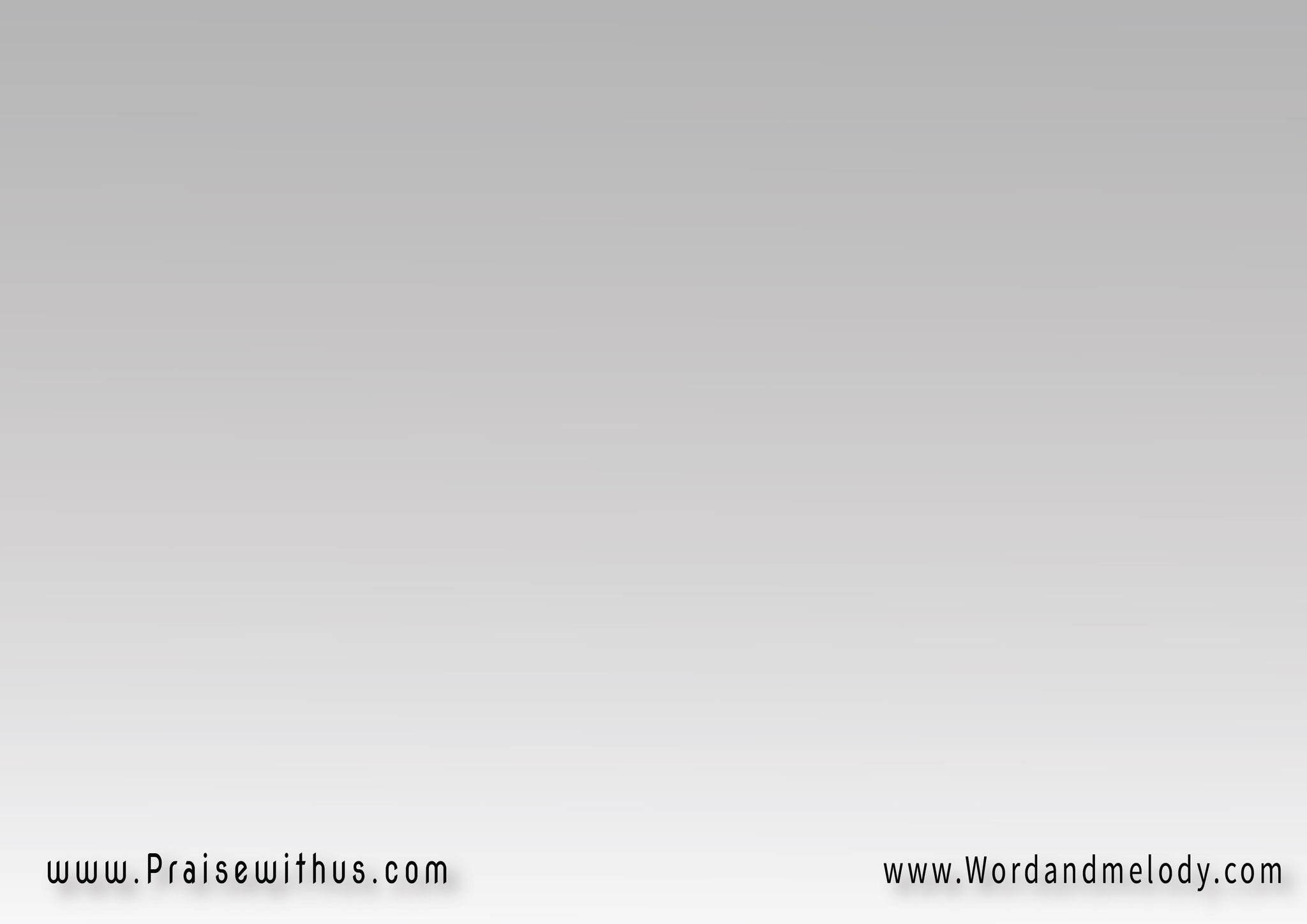 في ناس طلو ع الدني وشافوا القمر 
شافوا الشمس وتمتعوا بكومة صورعاشوا الحياة وجمعوا أيام 
وعند النهاية ما بقى منهم أثر
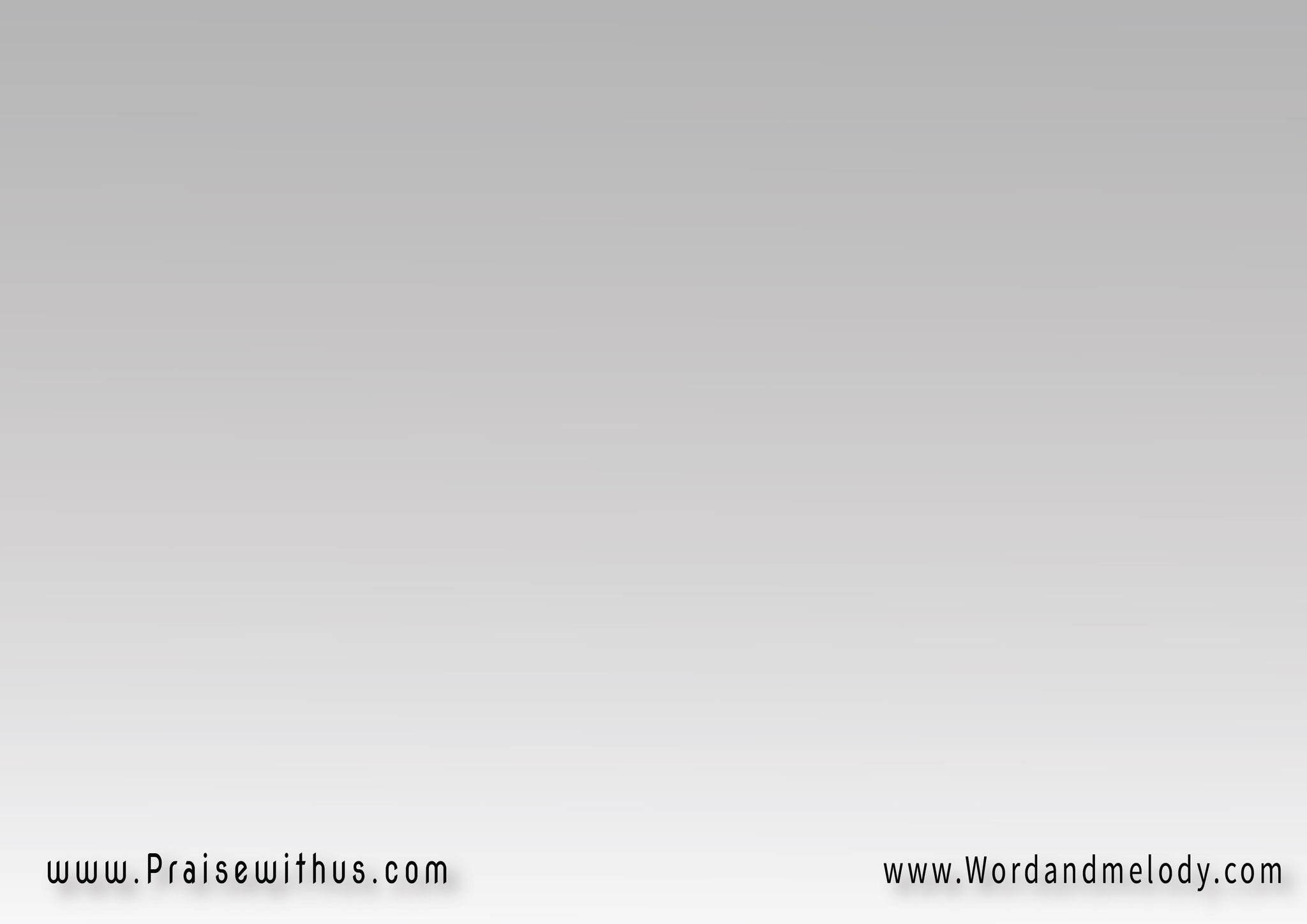 وفيه ناس حبوا يغيروا حال الوجود 
وتعلقوا بأحلام ما إلها حدود سدود لكن بقي من ذكرهم بس الخبر
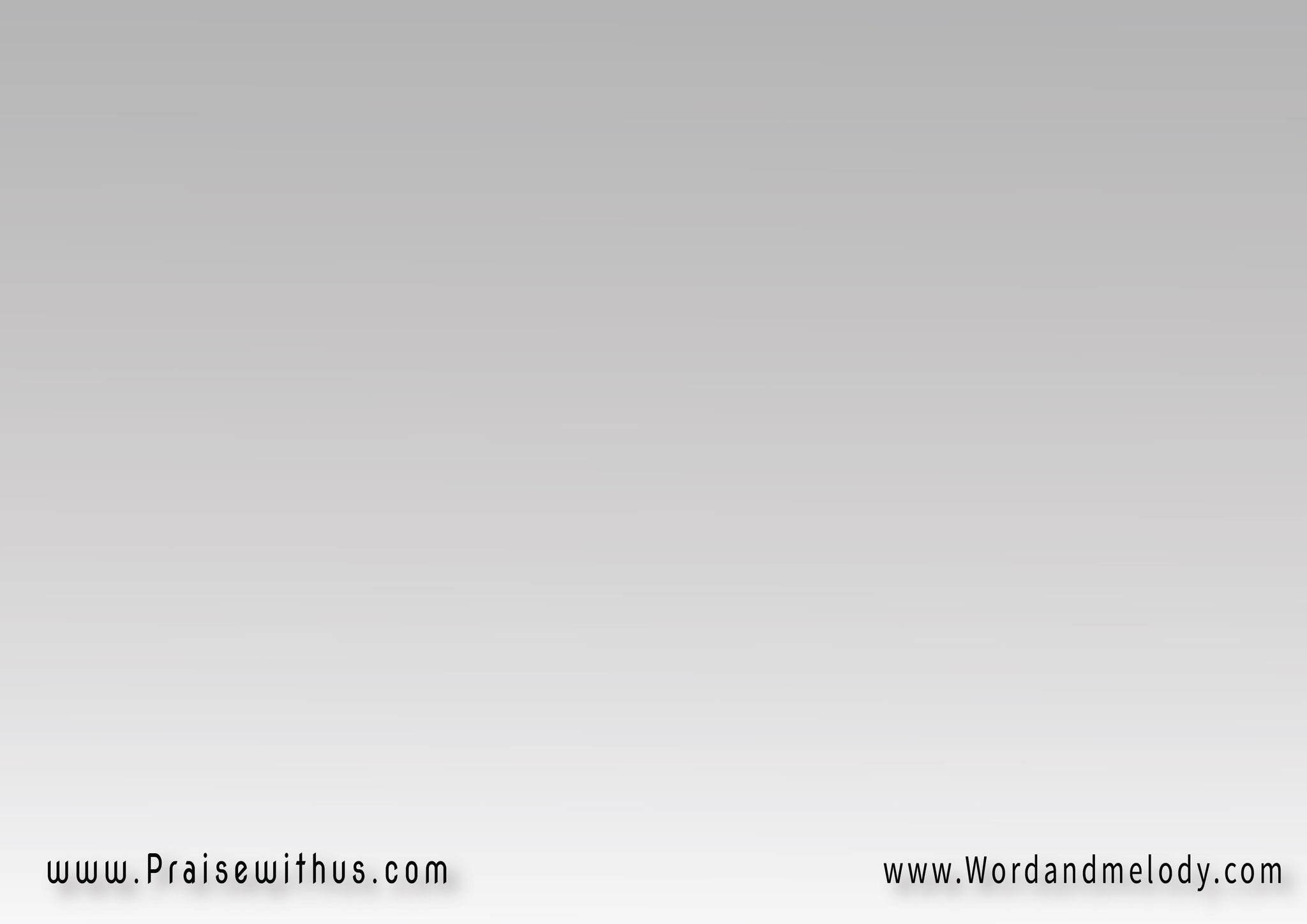 وفي شخص شرف ع الدني شي كم سنة
 هز الوجود وغير دروب الدنيوذاق الفقر كرمالنا وهو الغني 
وفوق الصليب اتألم وعنا صبر
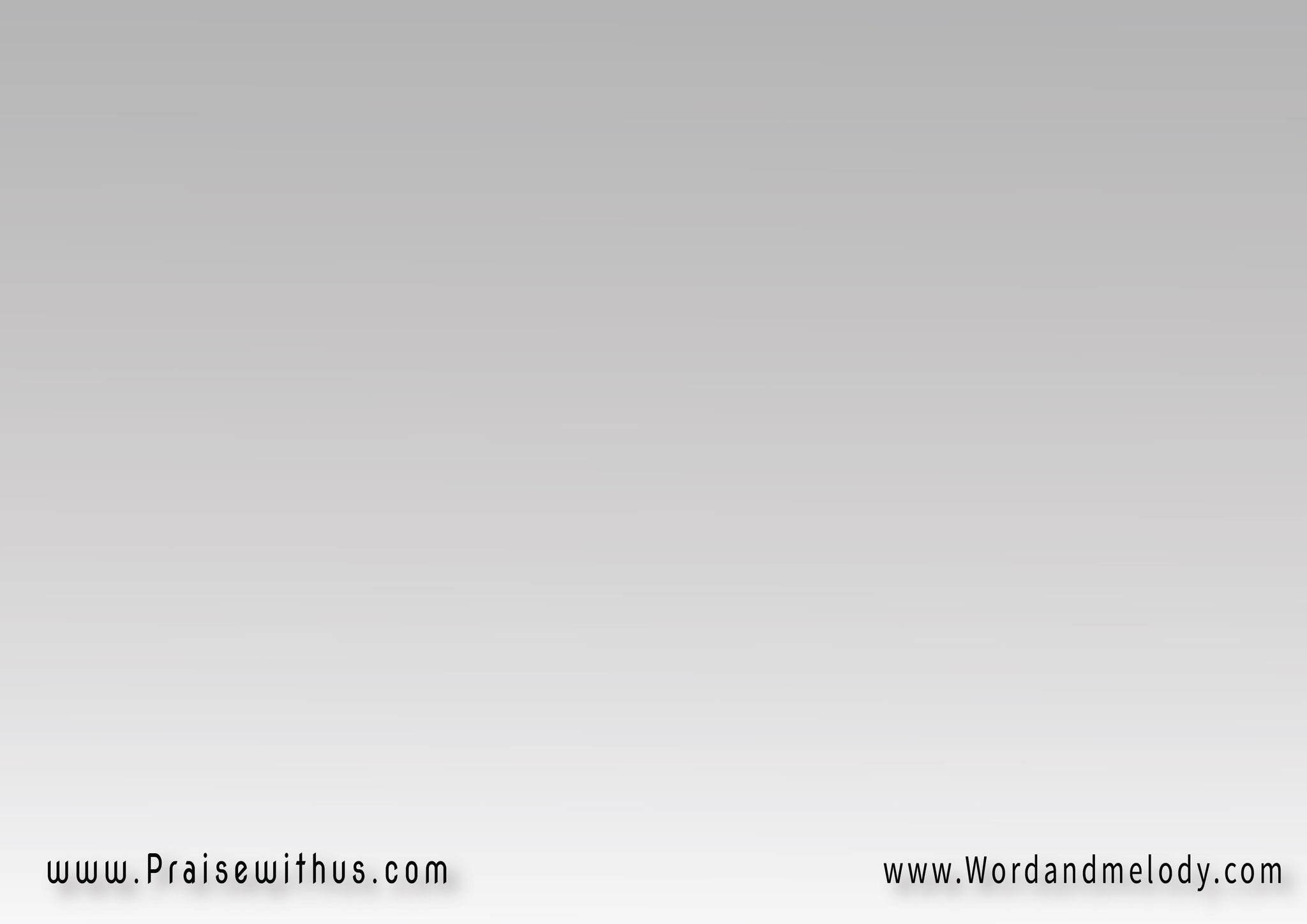 اسمه إله المجد يسوع الغني 
اللي بدمه غسل ذنوب البشر
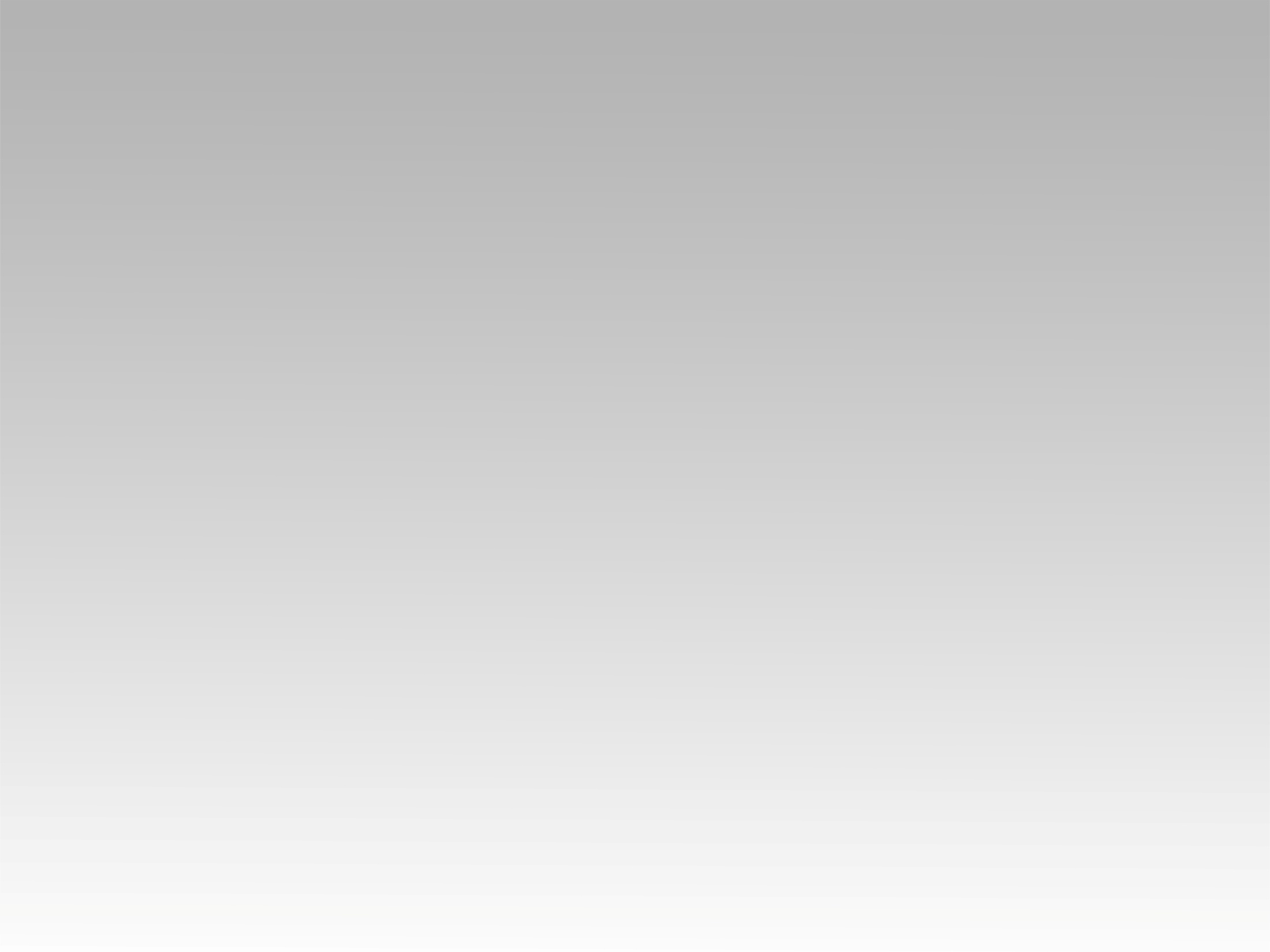 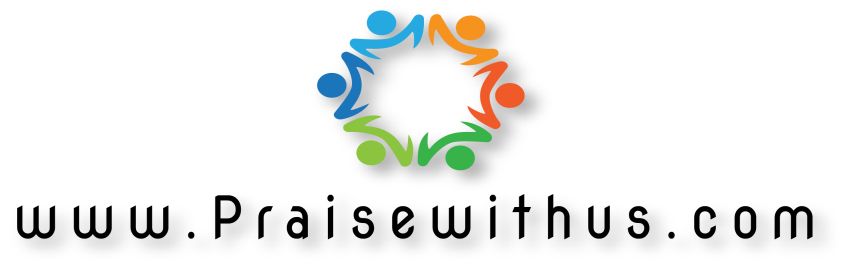